Loss of bio-diversity
Prepared by Anindita Chakravarty
What is Biodiversity
Biodiversity refers to the variety and variability of life on Earth. 
It includes the number of plants, animals, and microorganisms from the Earth’s vastly different ecosystems such as coral reefs, grasslands, tundra, polar ice caps, deserts and rainforests.
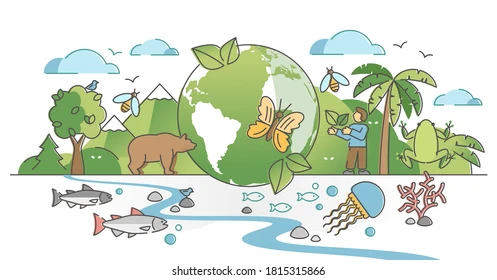 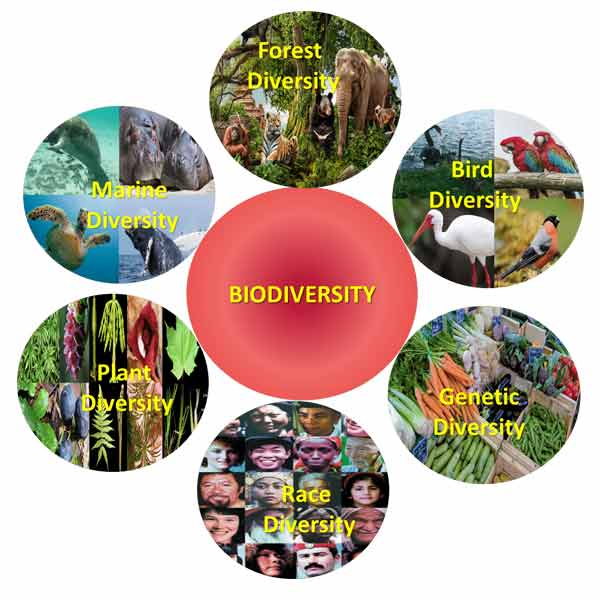 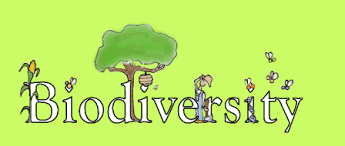 Importance of Biodiversity
Increase ecosystem productivity – Each species in an ecosystem has a specific role to play. Most of these are interdependent on each other for their survival.
Support number of plant species – This results in a greater variety of crops.
Protect freshwater resources- Biodiversity protects freshwater resources and keeps them clean.
Promote soils formation and protection – The greater variety of plants helps in formation of soil and makes it rich in nutrients.
Provide for nutrient storage and recycling – Plants store nutrients, these are consumed by animals and are finally given back to the environment when they die.
Contd.
Aid in breaking down pollutants – Plants utilise carbon dioxide for photosynthesis. More the greenery in an area, lesser is the pollution level in the air.
Contribute to climate stability- The presence of plant and animal species provides climate stability as global warming is reduced.
Provide more food resources – Greater variety of plants and poultry animals results in more food resources in a nation.
Provide pharmaceutical drugs – Medicinal property of plants is important for the pharmaceutical industry.
Offer environments for recreation and tourism- Places with greenery and flowing rivers, mountains, beaches offer great recreation facilities for humans.
Increasing loss of biodiversity
Loss of biodiversity refers to the extinction of human, plant or animal species worldwide. It also includes the decrease in the number of a species in a certain habitat. The environmental degradation that leads to the loss can be either reversible or effectively permanent. Though, it has been noticed that global extinction so far is irreversible.
To realise the gravity of the problem, let us have a look on the rate of biodiversity loss. It is estimated that the current rate of biodiversity loss is 100 to 1000 times higher than the naturally occurring extinction rate and is still expected to grow in the future. This loss of biodiversity has a number of impacts on both human and animal life.
Causes of Loss of Biodiversity
Destruction of Habitat:for the purpose of settlement, agriculture, mining, industries, construction of highways, and so on, species- target to predation, starvation, disease and eventually die.
Hunting: for the commercial utilization of their products: hides and skin, fur, meat, tusk, cosmetics, perfumes, pharmaceuticals, and decoration purposes.
Exploitation of Selected Species: medicinally important plants, collected for laboratory and other works, pitcher plant, Nepenthes khasiana, etc.
Collection for Zoo and Research: Animals and plants are collected for zoos and biological laboratories
Pollution: Water pollution is injurious to the biotic components of coastal ecosystems. Materials like insecticides, pesticides, sulphur and nitrogen oxides, and acid rain also adversely affect the plant and animal species.
Natural Calamities: Floods, draught, forest fires, earth-quakes and other natural calamities sometimes take a heavy toll of plant and animal life.
Effects of Loss of Biodiversity
Threat to existing species
The introduction of new species is happening on farms, too, where natives are pushed out because of imported foreign breeds of cattle. The effect of this is the narrowing of the world’s livestock population. They are also becoming more susceptible to disease, drought, and changes in climate.
Increased Contact with Diseases
The loss of biodiversity has two major effects on human health and the spread of disease. Firstly, it increases the count of animals carrying disease in local populations. As habitats reduce in size, these animals become common, winning out the species that do not generally transmit disease.
More Unpredictable Weather
Indeed, unseasonable weather and extreme weather is a huge problem which leads to destruction and displacement. Research has shown that loss of species causes more unpredictable weather.

Loss of Livelihoods
Biodiversity is essential for maintaining livelihoods. Taking an example, when ocean ecosystems collapse, entire communities built on the plenty they provide lose their means of employment as well. The cause can be pollution, overfishing, or a combination of these. Humans are always affected by the downfall of the ecosystem surrounding them.
Solutions to Stop Loss of Biodiversity
The reduction in land and soil degradation and formation of regulated protected areas and national parks, in addition, are among important solutions to the loss of biodiversity. 
What is required is to place greater emphasis on sustainable practices in agriculture, which is the most significant cause of biodiversity loss.
Since over-consumption of resources is the root cause of biodiversity loss, we can consume less and be more mindful about what we consume.
Energy must be saved too by using energy efficient appliances in our homes.
Maintaining wetlands by conserving water.
Managing livestock grazing.
Consider donating property to land trusts.
Encourage and support global environmental initiatives.
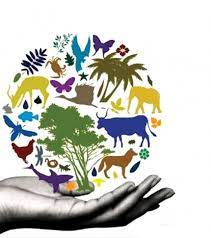 THANK YOU